IDENTIFY the 4 lifestyle factors  (4)
Identify with one example of each of the benefits of exercise
Explain  the 3 different type of energy balance
EXPLAIN what a sedentary lifestyle is
DNA
Challenge – Explain what a balanced diet is
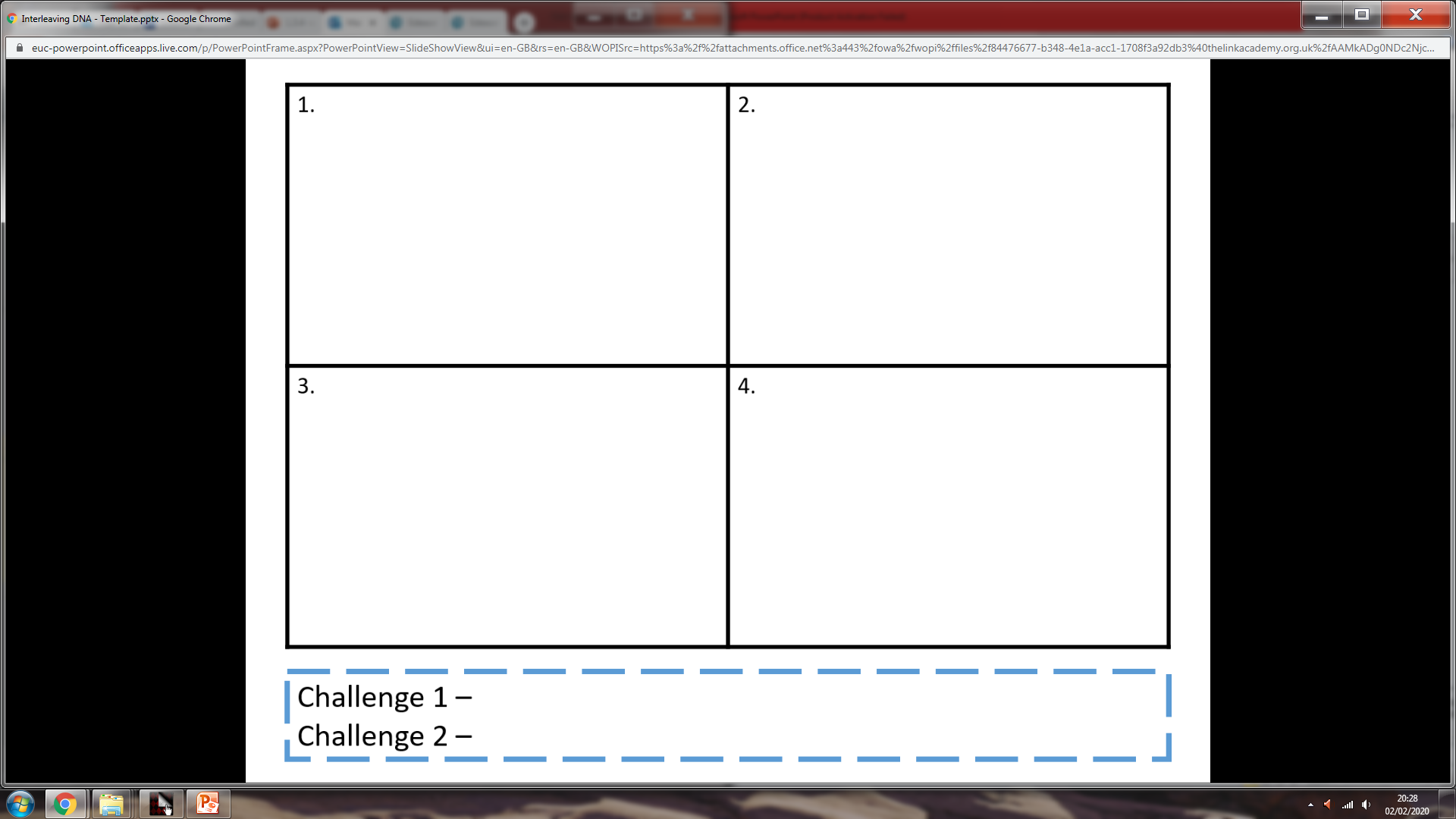 IDENTIFY the 4 lifestyle factors  (4)
Identify with one example of each of the benefits of exercise
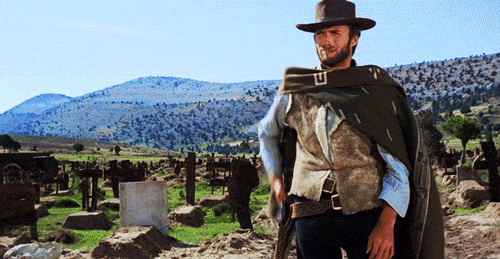 Relieve stress
Emotional
DNA
Stronger bones – less prone to osteoporosis
Physical
Meet new people
Social
EXPLAIN what a sedentary lifestyle is
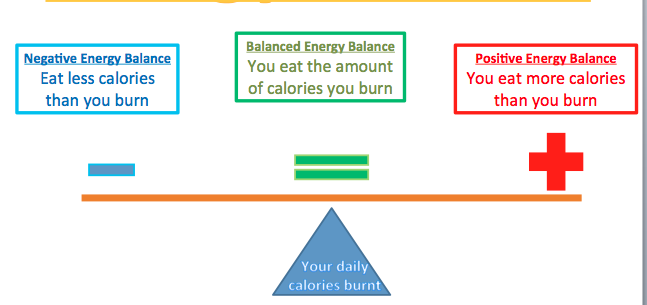 Explain  the 3 different type of energy balance
A lifestyle with NO EXERCISE & 
A POOR DIET
Challenge – Explain what a balanced diet is
BALANCED DIET & OPTIMUM WEIGHT
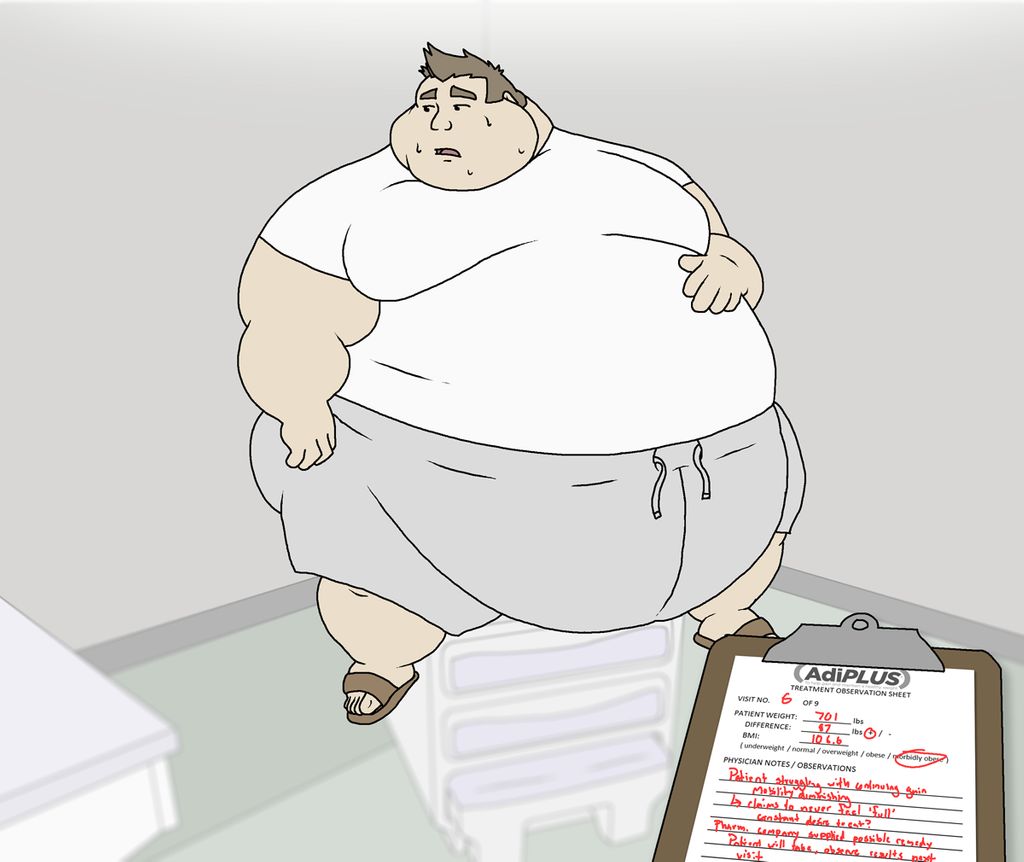 Nandos Moody
Question…What is a balanced diet?
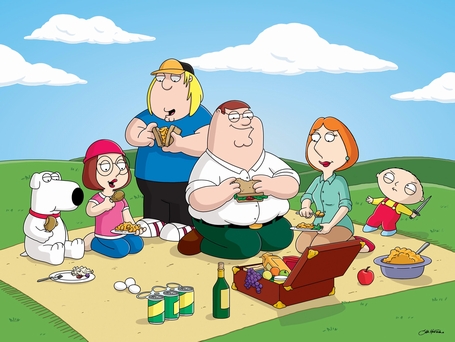 Answer in your books
Question…What is a balanced diet?
A balanced diet is divided into:
Macro nutrients – carbohydrates, fats and protein. Makes up the bulk of the dietary intake, energy and growth 
Micro nutrients – Vitamins and minerals. Small amounts – enable cells of our body to function correctly 
Water – In all food in bulk. Essential to the body, keeps temperature and  keeps you hydrated 
Fibre – keeps the digestive system active and helps lower cholesterol
A balanced diet is divided into Macro nutrients which are carbohydrates, fats and protein and also Micro nutrients which are Vitamins and minerals. You also need water and fibre
Factors affecting optimum weight
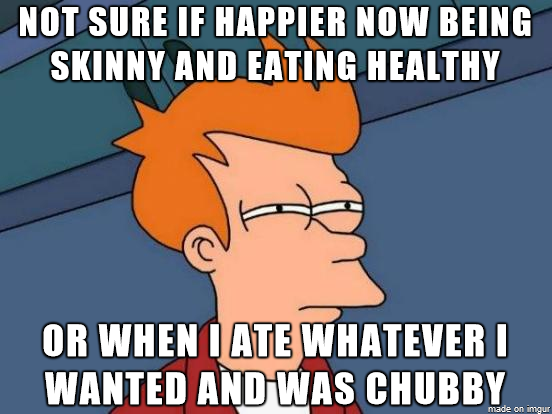 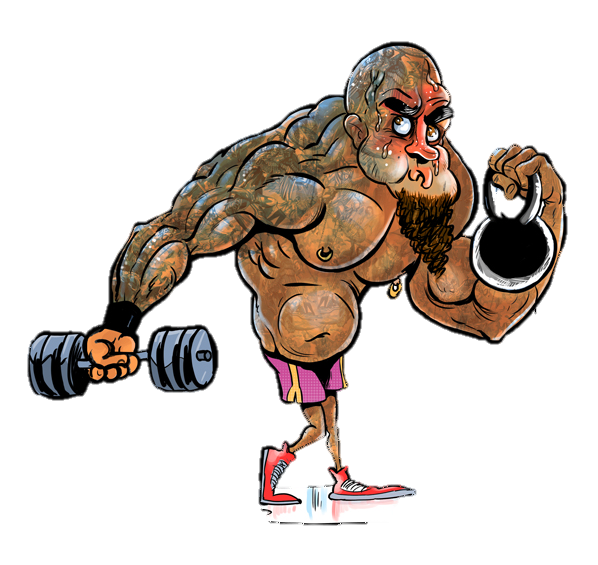 FOUR factors that affect optimum body weight
Big, Guys, Have, Muscle
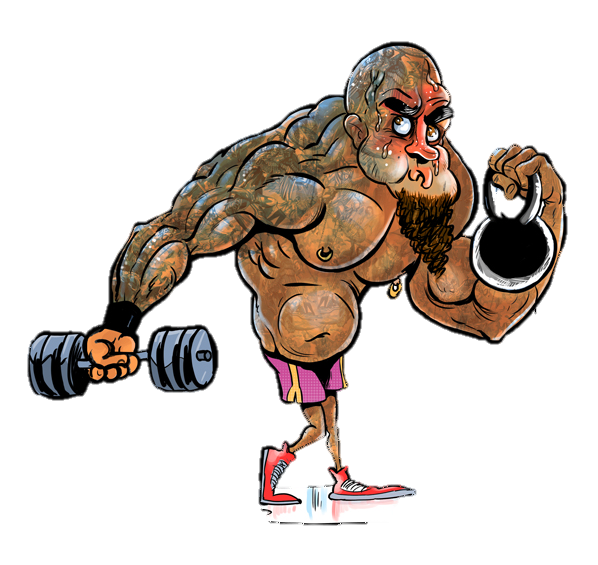 Bone structure – people with heavier bone structure would normally be heavier in weight.
Gender - men have a higher optimum weight because of the heavier bone structure and bigger muscle girth.
Height –its most likely a taller person is likely to be heavier then a shorter person (although other factors may affect this)
Muscle girth – people with bigger muscles will weight more
Variation in optimum weight.
Different sports offer different demands
For e.g. rugby
Players within the sport tend to be different sizes and shapes. 
Forwards = bigger, heavier and stronger
Backs = smaller, slimmer and more agile
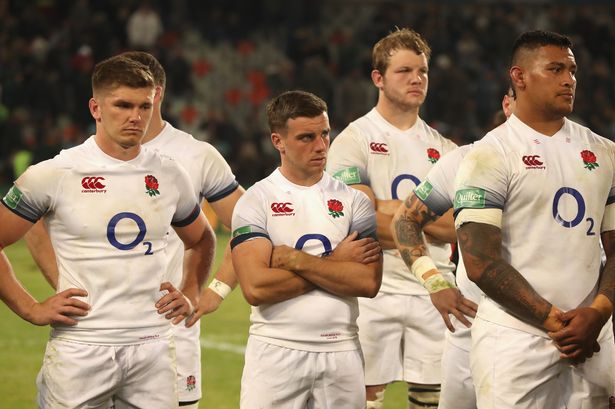 The factors that affect weight are very apparent here. Sports people tend to have different things that affect their weight and are not always the ‘average weight’
Exam Question:
Question 1: Marko Vuipola and Anthony Watson both represented England in 2015 for rugby union. They are roughly the same height as each other. Using the table explain the variation in their optimum weight according to their body build and role in their sport. (4marks)
Remember to write about the 4
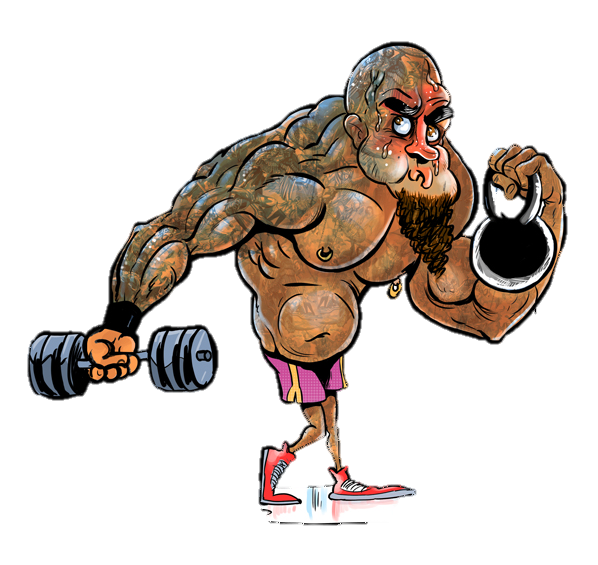 Big, Guys, Have, Muscle
CHALLENGE = Question 2: looking at the table explain the difference in height and weight of the different sports performers and why this may effect their own performances in their sports
Task
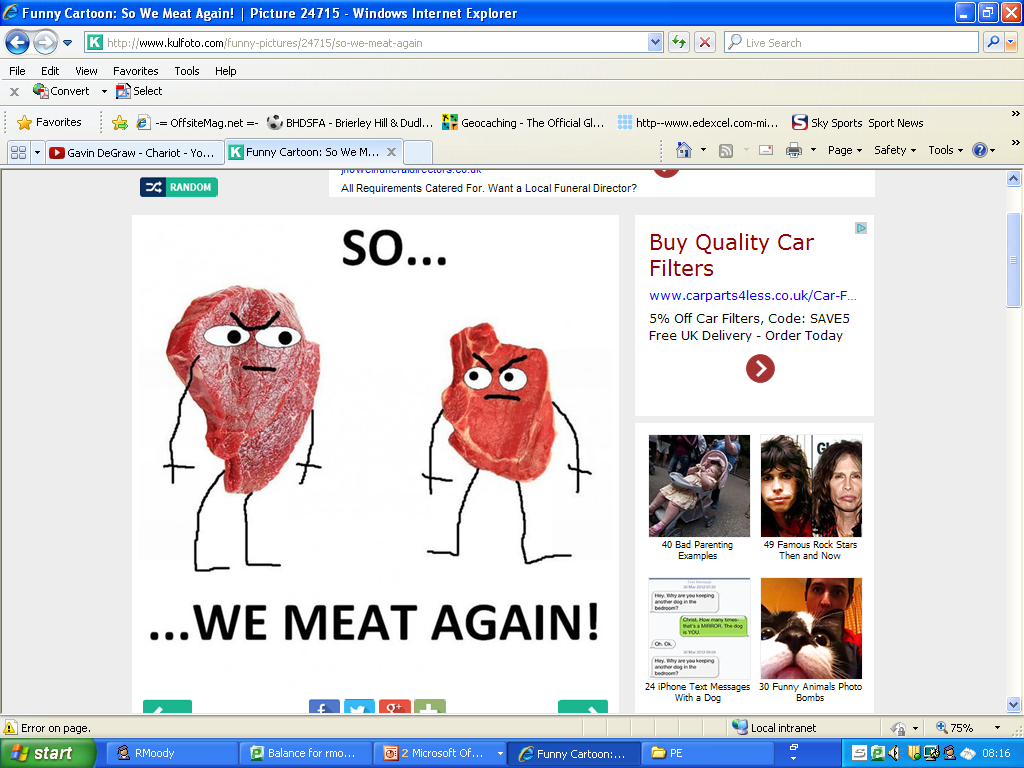 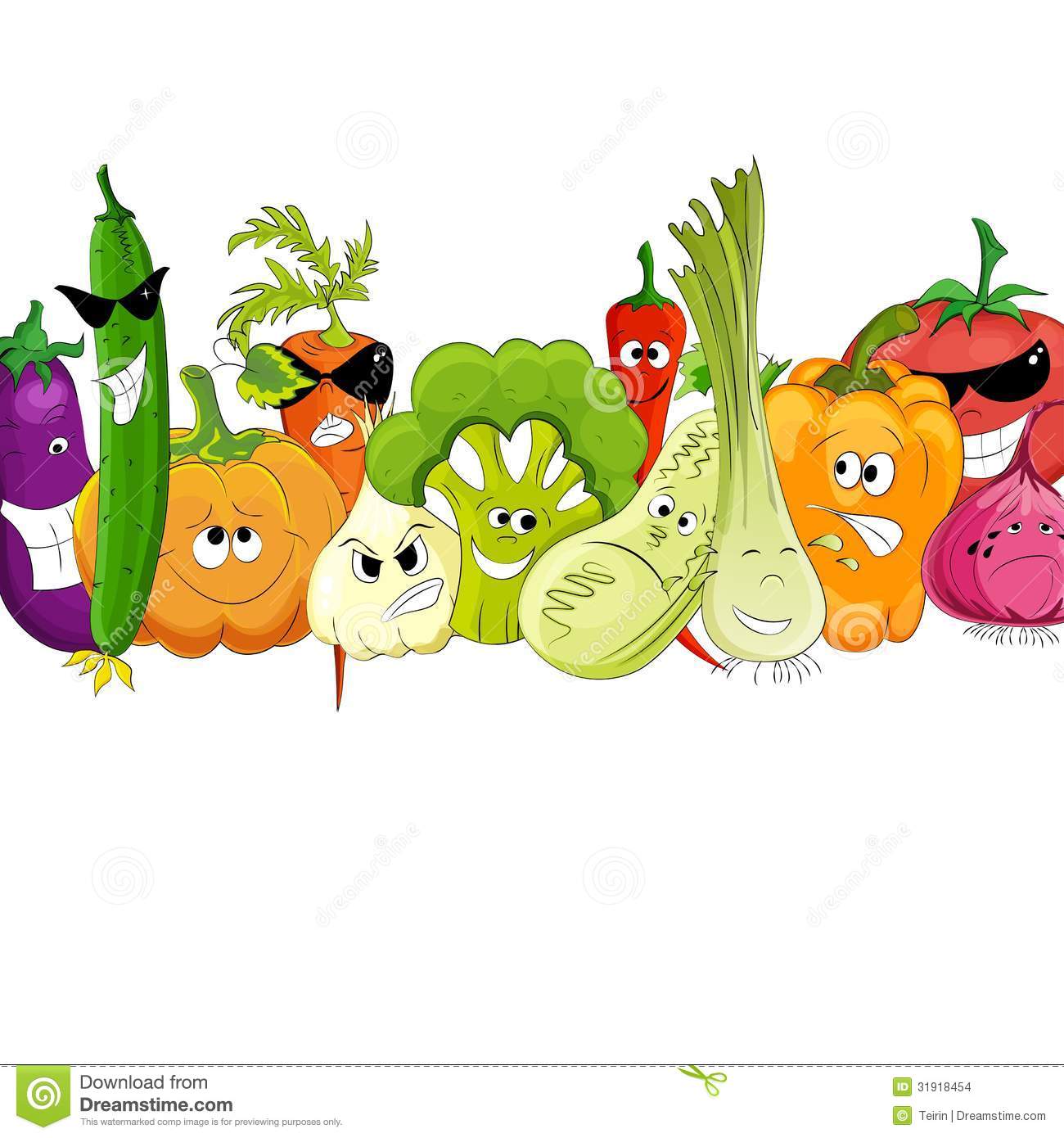 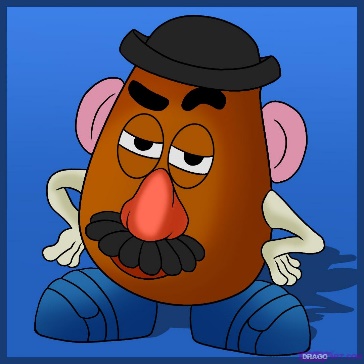 Using the diet, health and hygiene worksheet you are going to fill in your pie chart with each food group.

Inside the pie chart
Name of food group
Main functions of that food group (what it does for the body)
Examples (minimum 2) of food
Then for 3 food types, draw an arrow to space on your page and explain a sporting example of how that food group contributes to the performance 
(only do this for protein, carbohydrates & water)
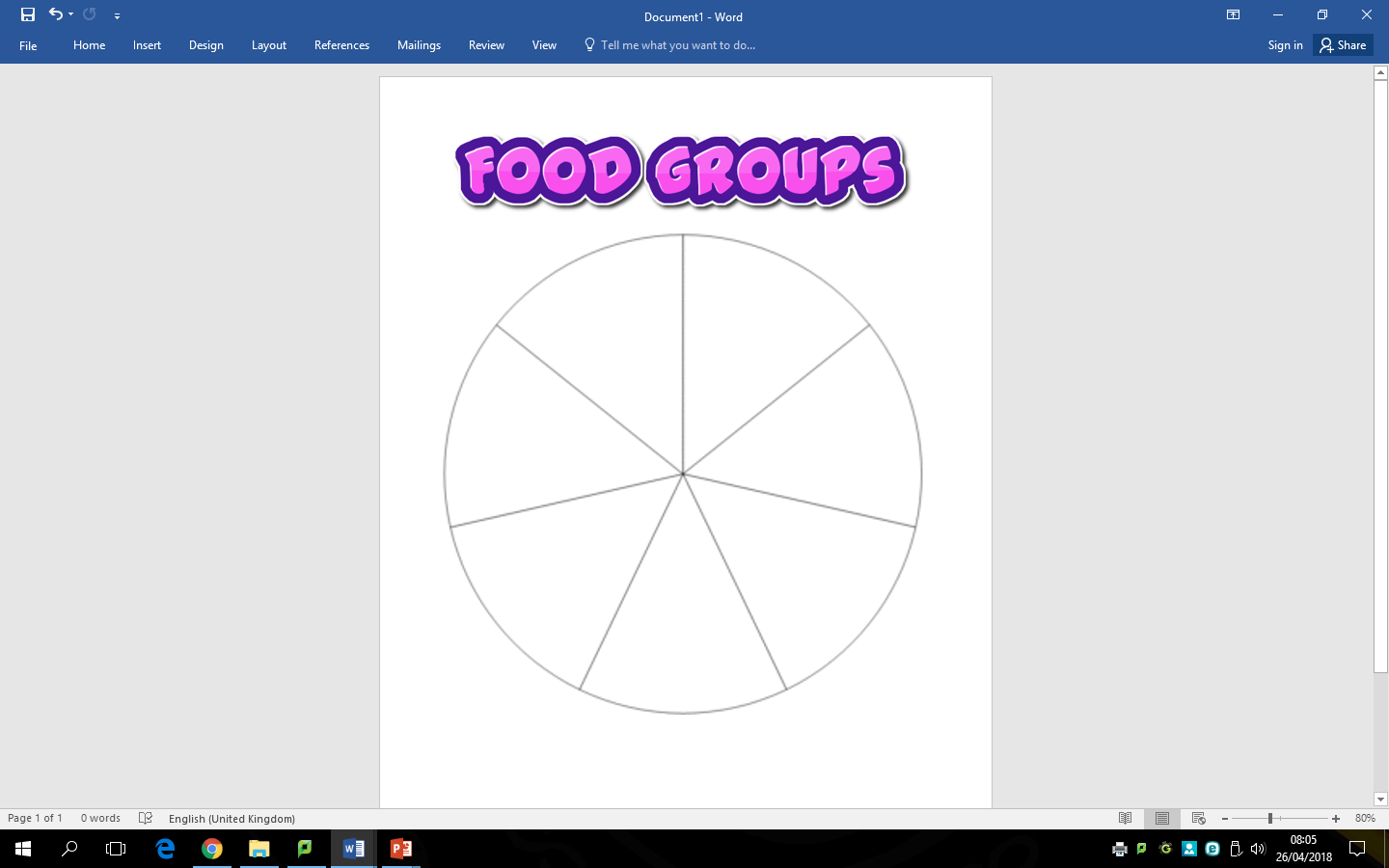 EXAMPLE
After a shot put competitive event the athlete would experience muscle fatigue and have some pain in his deltoids. He would take a protein shake and eat high protein foods such as chicken to allow for  a quicker recovery
Protein.
Main function is to help repair muscles.
Examples: chicken, eggs
INFO TO FIND:
Job 
Food Examples
How they help in sport *only
Protein
Carbohydrates 
Water
12 MIN TASK (INCLUDING LOGGING ON TIME). 
No finished = computer room in sports hall to finish
Challenge:

Explain how each nutrient will help a boxer’s performance
BALANCED DIET & OPTIMUM WEIGHT
Progress Check…. 


I have made __________ progress because